Khởi động
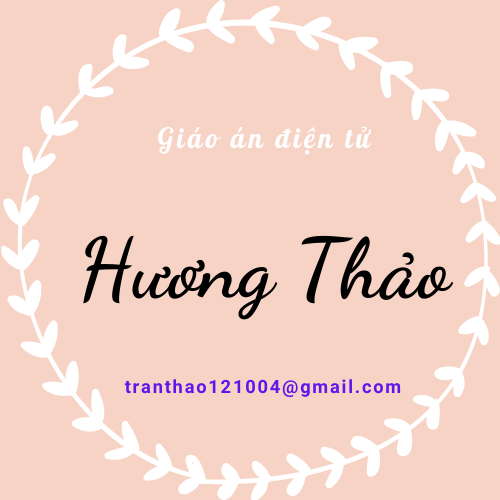 Tiếng việt
Bài 8 – Đọc
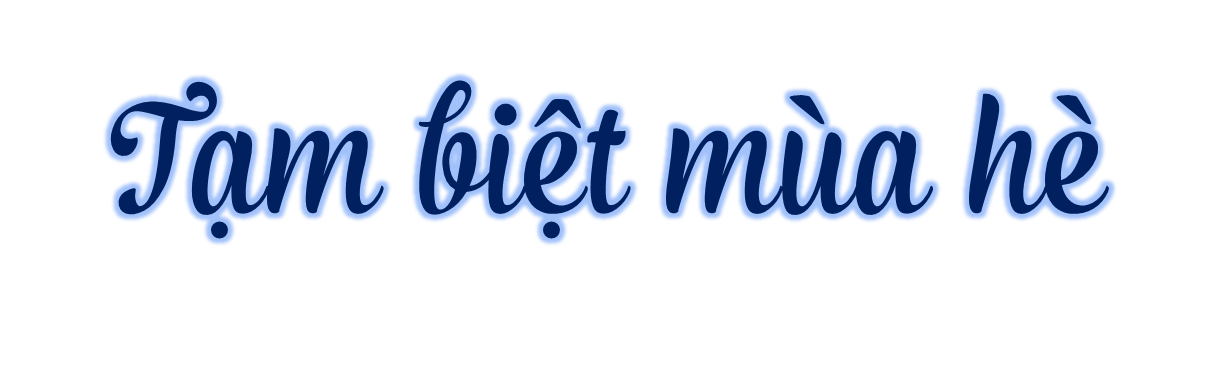 Nói với bạn cảm xúc của em khi mùa hè về
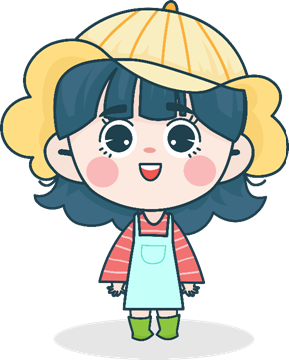 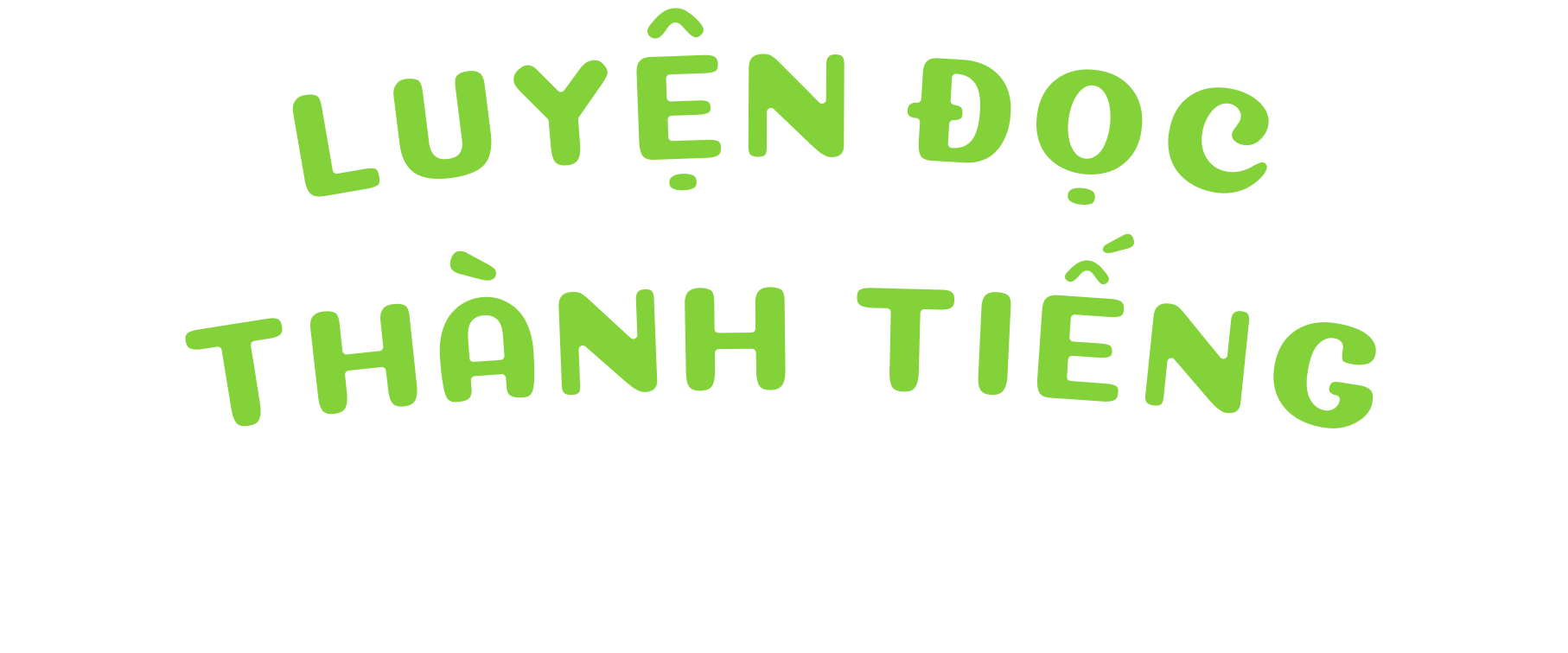 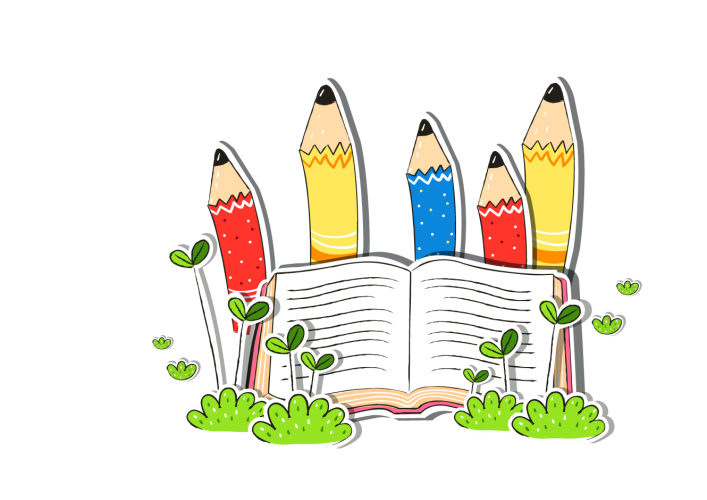 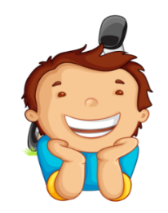 LẮNG NGHE ĐỌC MẪU
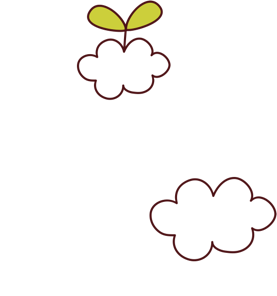 TAY DÒ
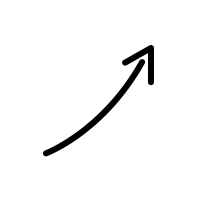 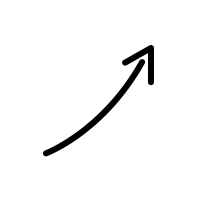 TAI NGHE
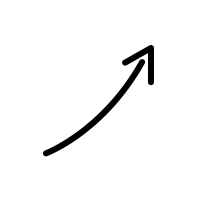 MẮT DÕI
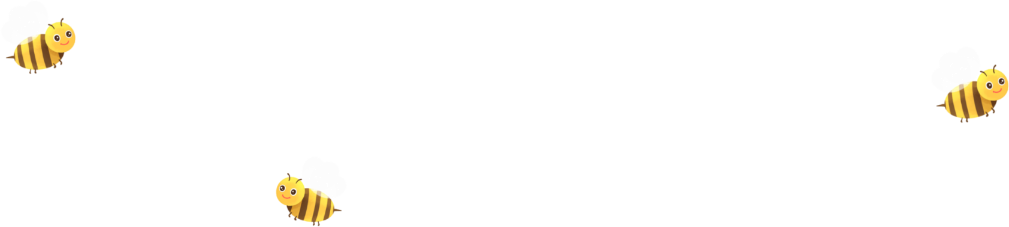 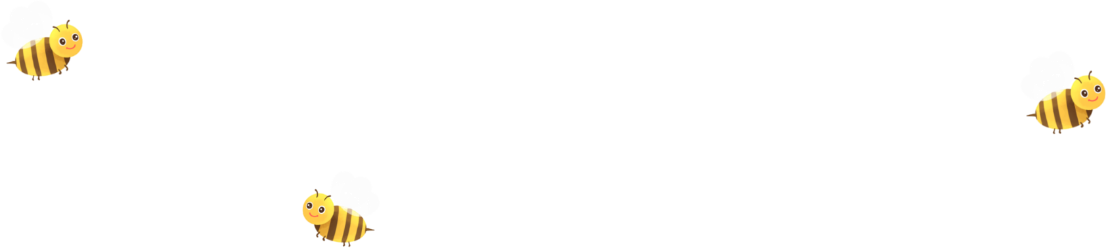 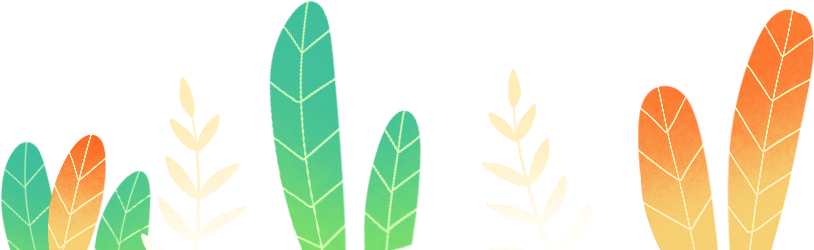 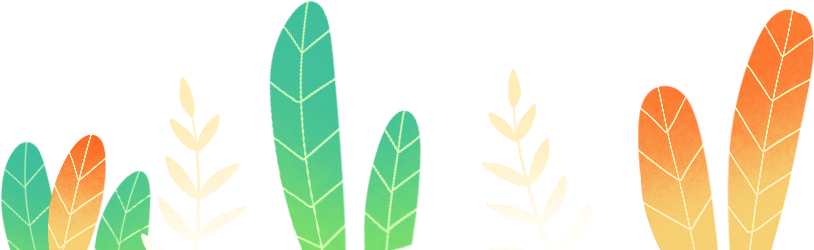 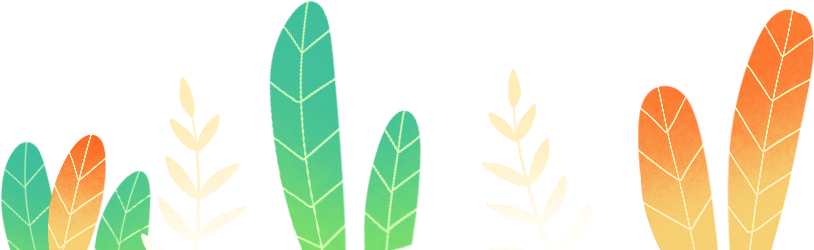 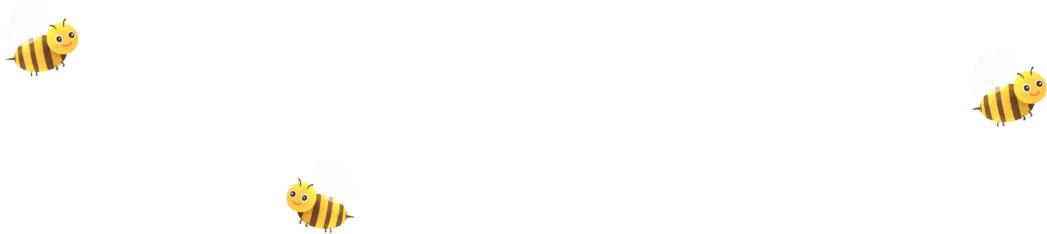 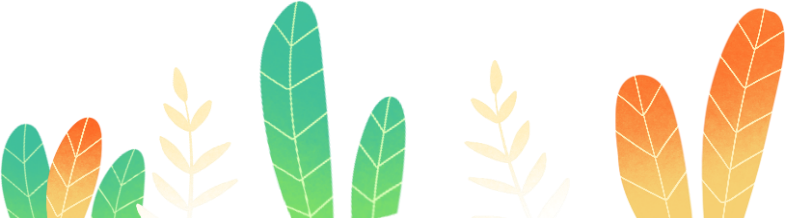 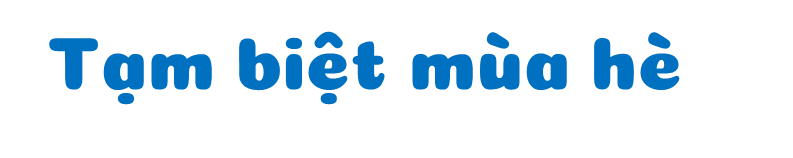 Đêm nay, Diệu nằm mãi mà không ngủ được vì háo hức chờ sớm mai đến lớp. Sau kì nghỉ hè, bạn bè gặp nhau sẽ có bao nhiêu chuyện vui để kể. Các bạn chắc chắn sẽ kể về những chuyến du lịch kì thú của mình: ra biển, lên núi, đến thăm những thành phố lớn,… Còn Diệu, Diệu sẽ kể với các bạn những gì nhỉ?
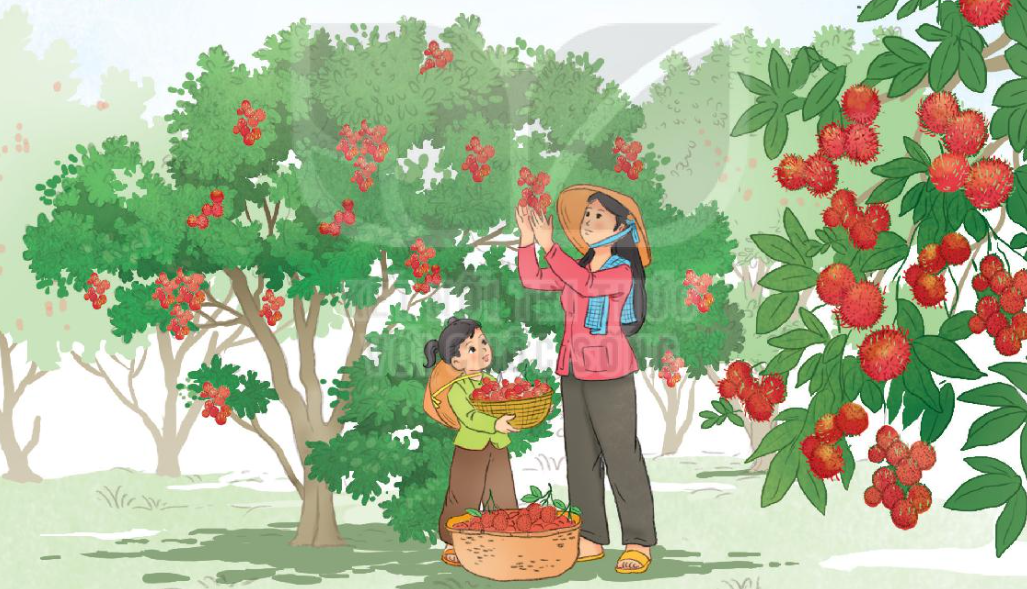 Đọc mẫu
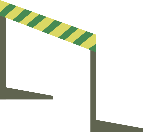 Mùa hè của Diệu đơn giản lắm. Chiều nào Diệu cũng theo mẹ đi các vườn thu hái quả. Hết chôm chôm lại đến bơ, sầu riêng,… Được đến nhiều mảnh vườn với vô vàn trái cây khác nhau thật là thích!
   Mùa hè của Diệu là những lần đến nhà bà cụ Khởi ở cuối làng. Bà bị mù nhưng vẫn có thể làm hết mọi việc trong nhà. Bà đi không cần gậy dò đường. Diệu thường tỉ tê trò chuyện với bà. Bà là cả một kho chuyện thú vị.
   Mùa hè của Diệu là những buổi ra chợ cùng mẹ. Khu chợ quê nghèo ấy thật giản dị mà gần gũi, thân quen. Diệu yêu những người cô, người bác tảo tần bán từng giỏ cua, mớ tép; yêu cả những người bà sáng nào cũng dắt cháu đi mua một ít kẹo bột, vài chiếc bánh mì,…
Tạm biệt mùa hè, mai Diệu sẽ bước vào năm học mới…
(Theo Vũ Thị Huyền Trang)
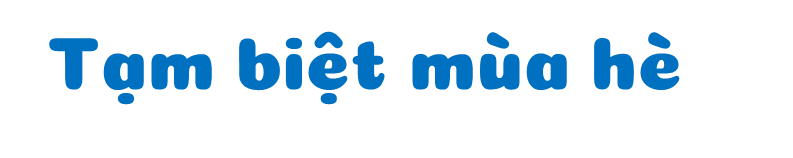 Đêm nay, Diệu nằm mãi mà không ngủ được vì háo hức chờ sớm mai đến lớp. Sau kì nghỉ hè, bạn bè gặp nhau sẽ có bao nhiêu chuyện vui để kể. Các bạn chắc chắn sẽ kể về những chuyến du lịch kì thú của mình: ra biển, lên núi, đến thăm những thành phố lớn,… Còn Diệu, Diệu sẽ kể với các bạn những gì nhỉ?
1
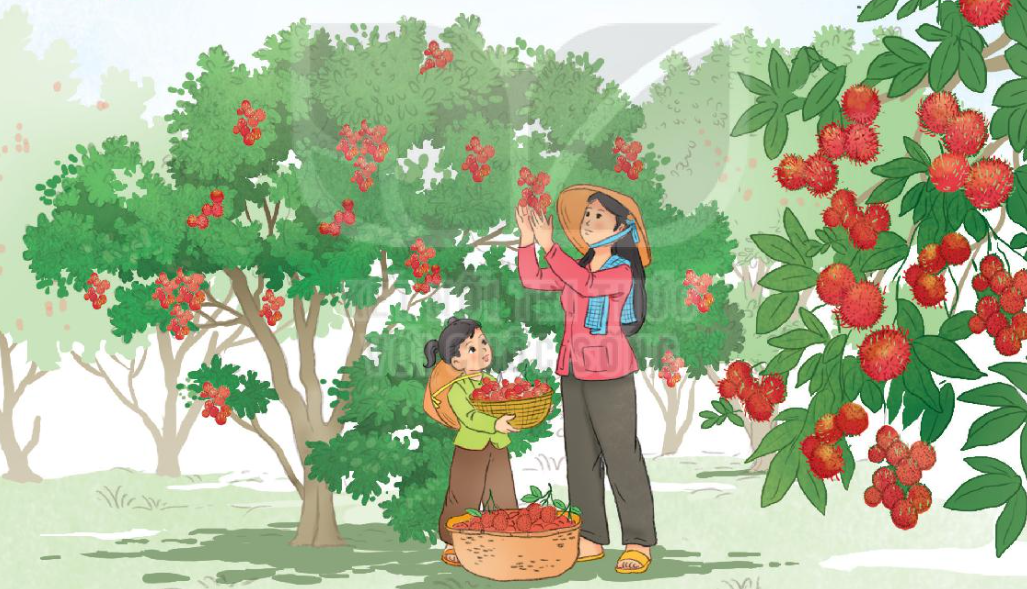 Cùng chia đoạn
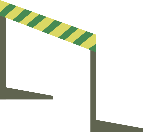 Mùa hè của Diệu đơn giản lắm. Chiều nào Diệu cũng theo mẹ đi các vườn thu hái quả. Hết chôm chôm lại đến bơ, sầu riêng,… Được đến nhiều mảnh vườn với vô vàn trái cây khác nhau thật là thích!
   Mùa hè của Diệu là những lần đến nhà bà cụ Khởi ở cuối làng. Bà bị mù nhưng vẫn có thể làm hết mọi việc trong nhà. Bà đi không cần gậy dò đường. Diệu thường tỉ tê trò chuyện với bà. Bà là cả một kho chuyện thú vị.
   Mùa hè của Diệu là những buổi ra chợ cùng mẹ. Khu chợ quê nghèo ấy thật giản dị mà gần gũi, thân quen. Diệu yêu những người cô, người bác tảo tần bán từng giỏ cua, mớ tép; yêu cả những người bà sáng nào cũng dắt cháu đi mua một ít kẹo bột, vài chiếc bánh mì,…
Tạm biệt mùa hè, mai Diệu sẽ bước vào năm học mới…
(Theo Vũ Thị Huyền Trang)
2
3
4
5
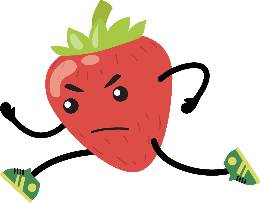 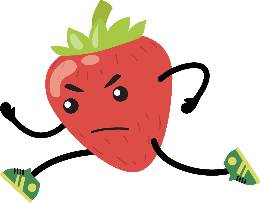 Luyện đọc nối tiếp đoạn
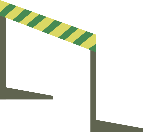 Đêm nay, Diệu nằm mãi mà không ngủ được vì háo hức chờ sớm mai đến lớp. Sau kì nghỉ hè, bạn bè gặp nhau sẽ có bao nhiêu chuyện vui để kể. Các bạn chắc chắn sẽ kể về những chuyến du lịch kì thú của mình: ra biển, lên núi, đến thăm những thành phố lớn,… Còn Diệu, Diệu sẽ kể với các bạn những gì nhỉ?
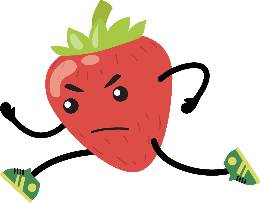 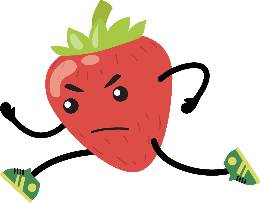 Luyện đọc nối tiếp đoạn
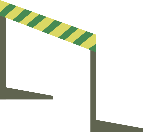 Mùa hè của Diệu đơn giản lắm. Chiều nào Diệu cũng theo mẹ đi các vườn thu hái quả. Hết chôm chôm lại đến bơ, sầu riêng,… Được đến nhiều mảnh vườn với vô vàn trái cây khác nhau thật là thích!
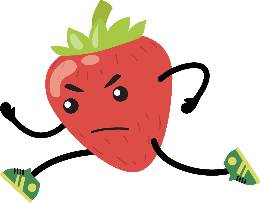 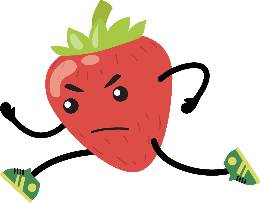 Luyện đọc nối tiếp đoạn
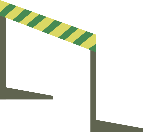 Mùa hè của Diệu là những lần đến nhà bà cụ Khởi ở cuối làng. Bà bị mù nhưng vẫn có thể làm hết mọi việc trong nhà. Bà đi không cần gậy dò đường. Diệu thường tỉ tê trò chuyện với bà. Bà là cả một kho chuyện thú vị.
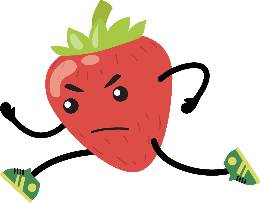 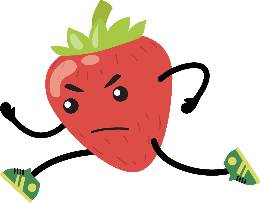 Luyện đọc nối tiếp đoạn
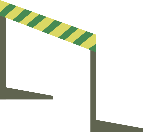 Mùa hè của Diệu là những buổi ra chợ cùng mẹ. Khu chợ quê nghèo ấy thật giản dị mà gần gũi, thân quen. Diệu yêu những người cô, người bác tảo tần bán từng giỏ cua, mớ tép; yêu cả những người bà sáng nào cũng dắt cháu đi mua một ít kẹo bột, vài chiếc bánh mì,…
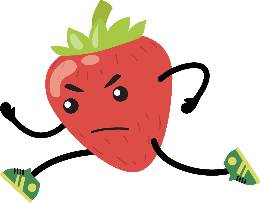 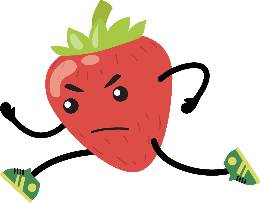 Luyện đọc nối tiếp đoạn
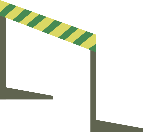 Tạm biệt mùa hè, mai Diệu sẽ bước vào năm học mới…
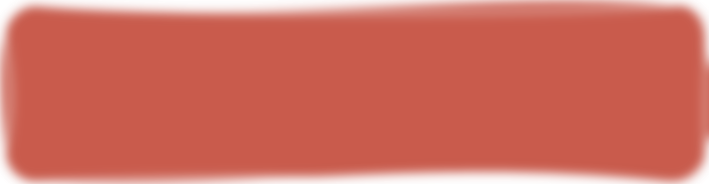 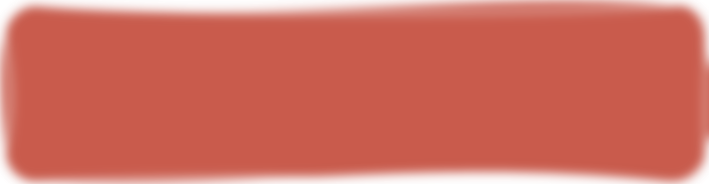 sầu riêng
háo hức
Luyện đọc từ khó
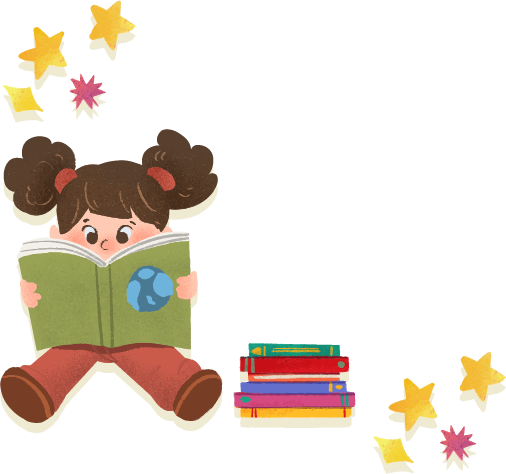 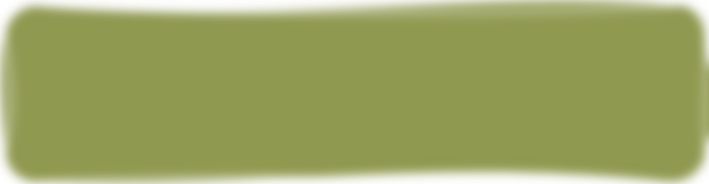 tỉ tê
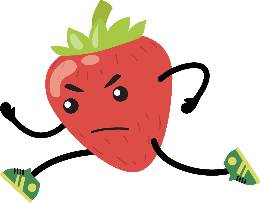 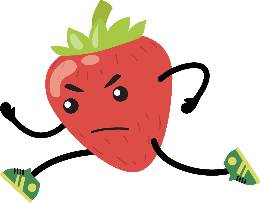 Luyện đọc trong nhóm
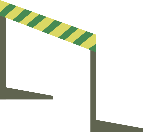 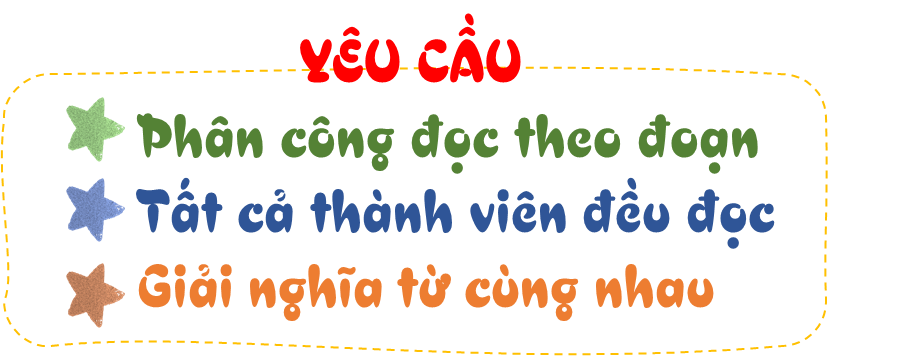 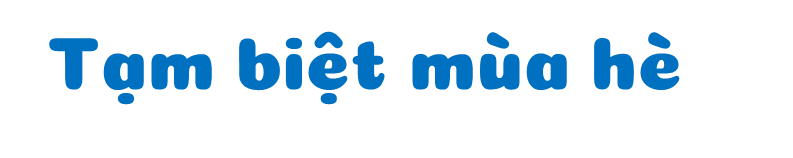 Đêm nay, Diệu nằm mãi mà không ngủ được vì háo hức chờ sớm mai đến lớp. Sau kì nghỉ hè, bạn bè gặp nhau sẽ có bao nhiêu chuyện vui để kể. Các bạn chắc chắn sẽ kể về những chuyến du lịch kì thú của mình: ra biển, lên núi, đến thăm những thành phố lớn,… Còn Diệu, Diệu sẽ kể với các bạn những gì nhỉ?
1
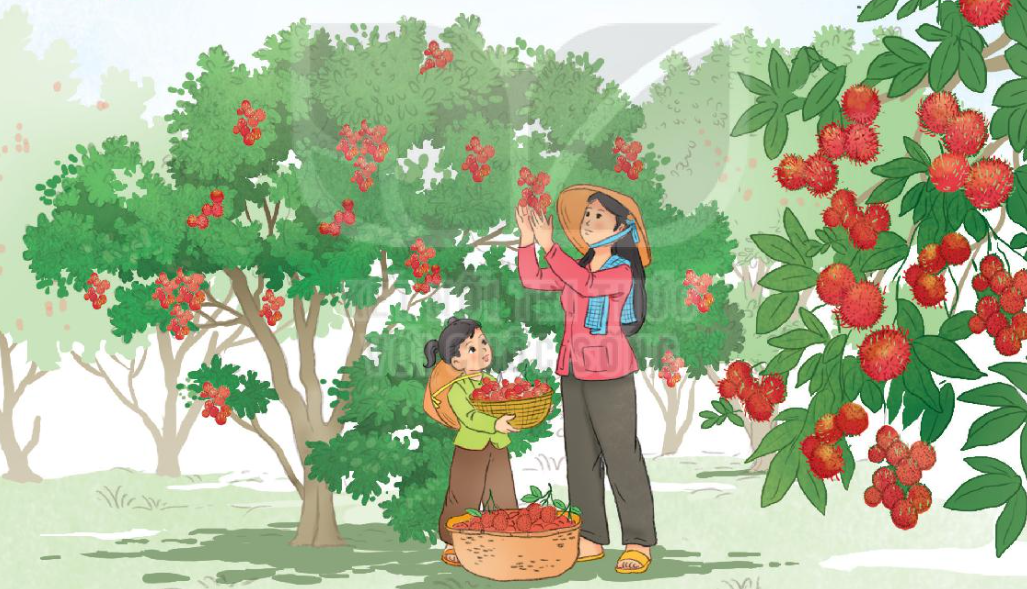 Đọc theo nhóm
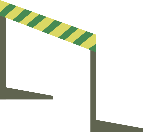 Mùa hè của Diệu đơn giản lắm. Chiều nào Diệu cũng theo mẹ đi các vườn thu hái quả. Hết chôm chôm lại đến bơ, sầu riêng,… Được đến nhiều mảnh vườn với vô vàn trái cây khác nhau thật là thích!
   Mùa hè của Diệu là những lần đến nhà bà cụ Khởi ở cuối làng. Bà bị mù nhưng vẫn có thể làm hết mọi việc trong nhà. Bà đi không cần gậy dò đường. Diệu thường tỉ tê trò chuyện với bà. Bà là cả một kho chuyện thú vị.
   Mùa hè của Diệu là những buổi ra chợ cùng mẹ. Khu chợ quê nghèo ấy thật giản dị mà gần gũi, thân quen. Diệu yêu những người cô, người bác tảo tần bán từng giỏ cua, mớ tép; yêu cả những người bà sáng nào cũng dắt cháu đi mua một ít kẹo bột, vài chiếc bánh mì,…
Tạm biệt mùa hè, mai Diệu sẽ bước vào năm học mới…
(Theo Vũ Thị Huyền Trang)
2
3
4
5
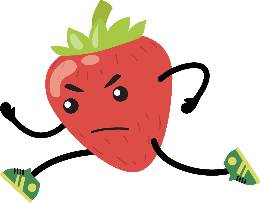 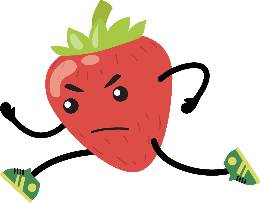 Luyện đọc toàn bài
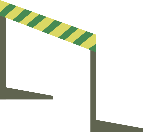 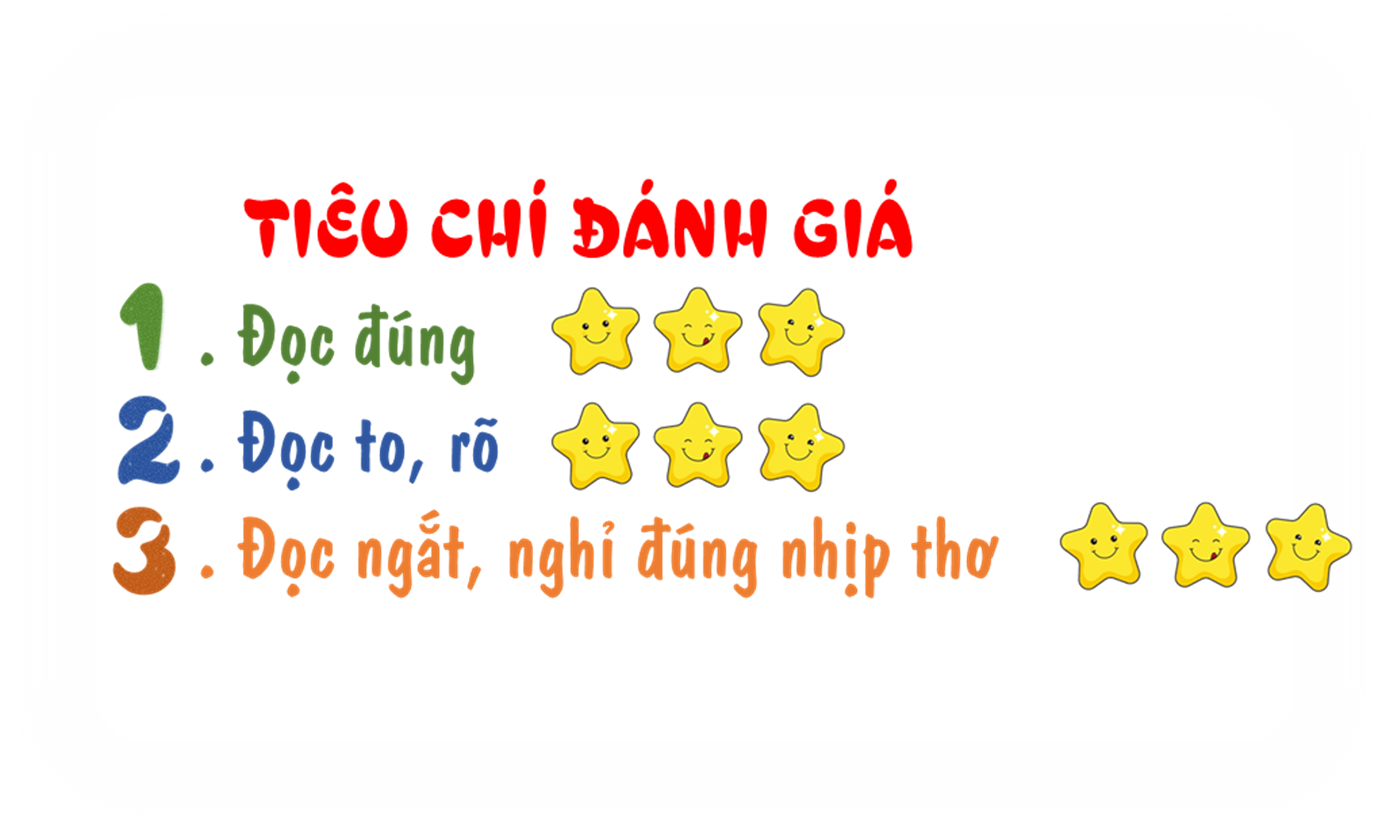 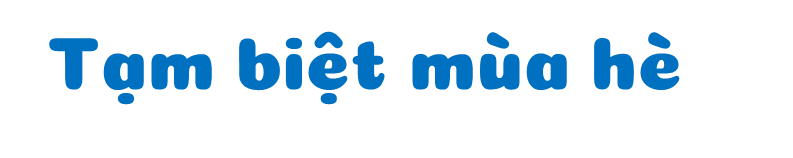 Đêm nay, Diệu nằm mãi mà không ngủ được vì háo hức chờ sớm mai đến lớp. Sau kì nghỉ hè, bạn bè gặp nhau sẽ có bao nhiêu chuyện vui để kể. Các bạn chắc chắn sẽ kể về những chuyến du lịch kì thú của mình: ra biển, lên núi, đến thăm những thành phố lớn,… Còn Diệu, Diệu sẽ kể với các bạn những gì nhỉ?
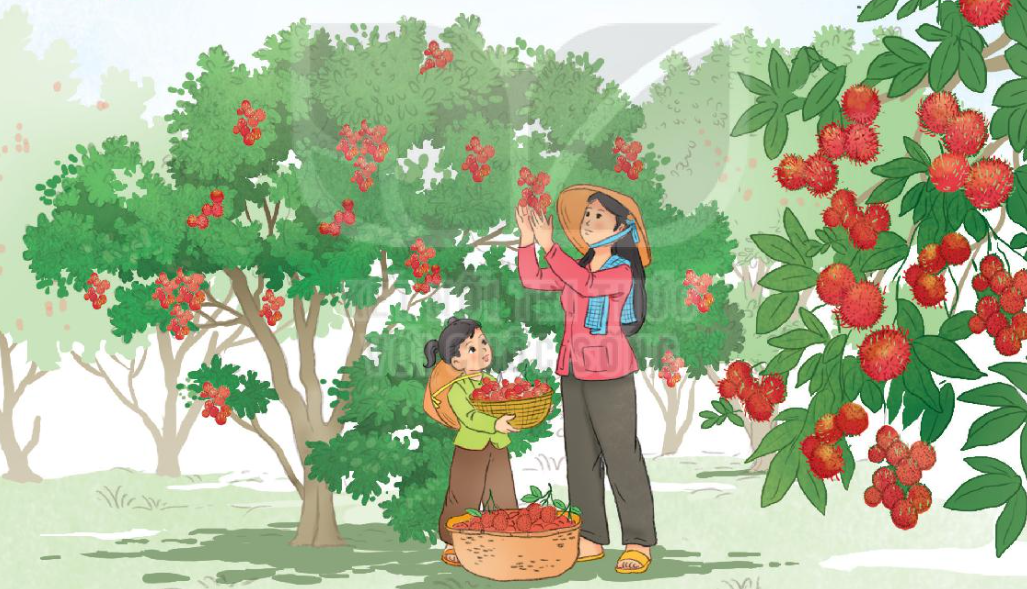 Đọc toàn bài
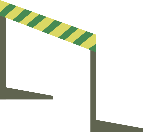 Mùa hè của Diệu đơn giản lắm. Chiều nào Diệu cũng theo mẹ đi các vườn thu hái quả. Hết chôm chôm lại đến bơ, sầu riêng,… Được đến nhiều mảnh vườn với vô vàn trái cây khác nhau thật là thích!
   Mùa hè của Diệu là những lần đến nhà bà cụ Khởi ở cuối làng. Bà bị mù nhưng vẫn có thể làm hết mọi việc trong nhà. Bà đi không cần gậy dò đường. Diệu thường tỉ tê trò chuyện với bà. Bà là cả một kho chuyện thú vị.
   Mùa hè của Diệu là những buổi ra chợ cùng mẹ. Khu chợ quê nghèo ấy thật giản dị mà gần gũi, thân quen. Diệu yêu những người cô, người bác tảo tần bán từng giỏ cua, mớ tép; yêu cả những người bà sáng nào cũng dắt cháu đi mua một ít kẹo bột, vài chiếc bánh mì,…
Tạm biệt mùa hè, mai Diệu sẽ bước vào năm học mới…
(Theo Vũ Thị Huyền Trang)
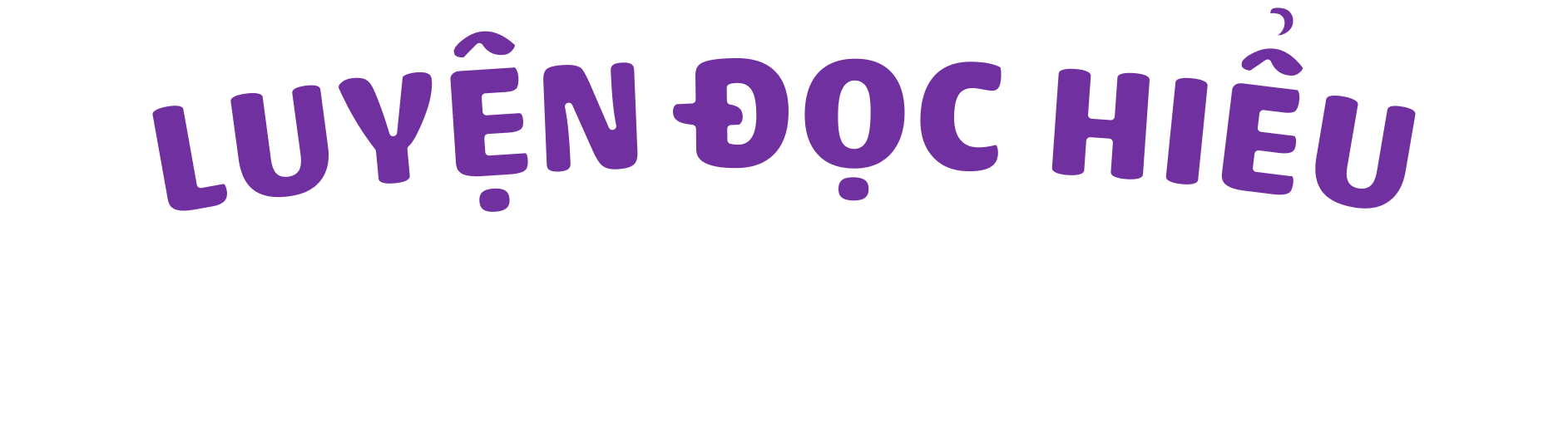 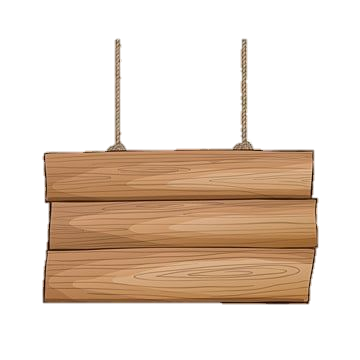 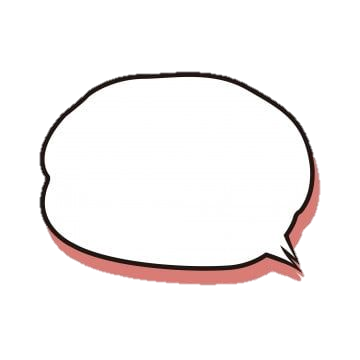 Giải nghĩa từ
Trong bài có từ nào em chưa hiểu nghĩa?
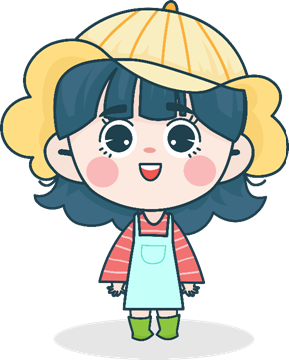 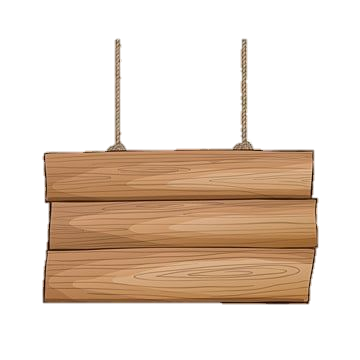 Giải nghĩa từ
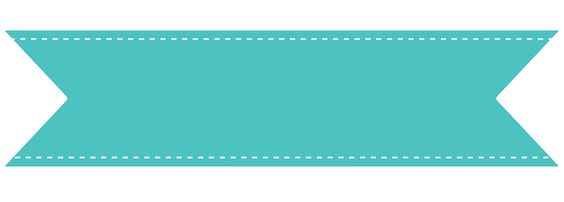 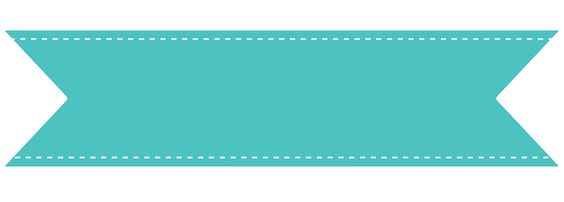 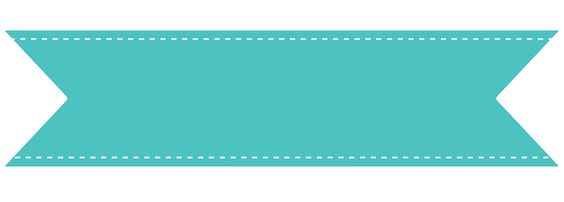 Tảo tần
Tỉ tê
Nói nhỏ với giọng thân mật như tâm tình.
Kì thú
Đặc biệt thú vị
(chỉ người phụ nữ) đảm đang, chịu khó
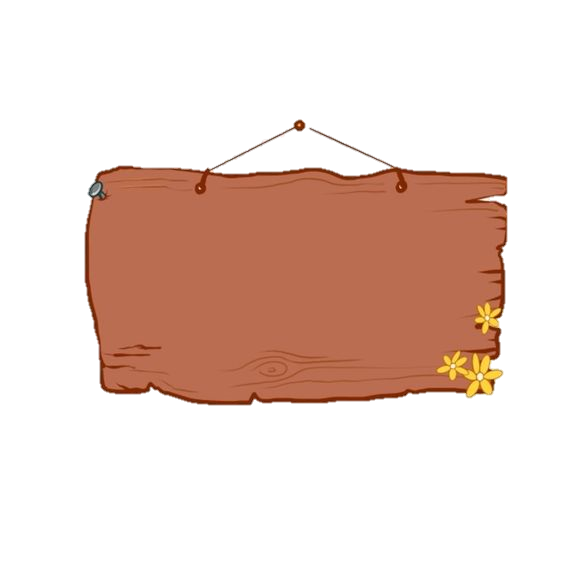 Cùng tìm hiểu
Vì sao đêm trước ngày khai giảng, Diệu nằm mãi không ngủ được?
01
02
03
04
Mùa hè, Diệu đã làm những gì?
Nói về những trải nghiệm của Diệu trong mùa hè.
Em thích nhất trải nghiệm nào của Diệu trong mùa hè vừa qua? Vì sao?
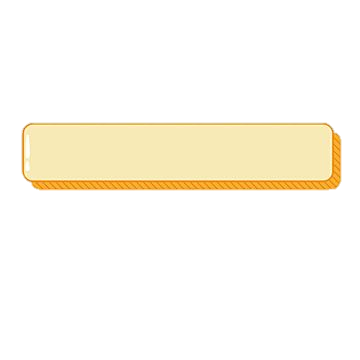 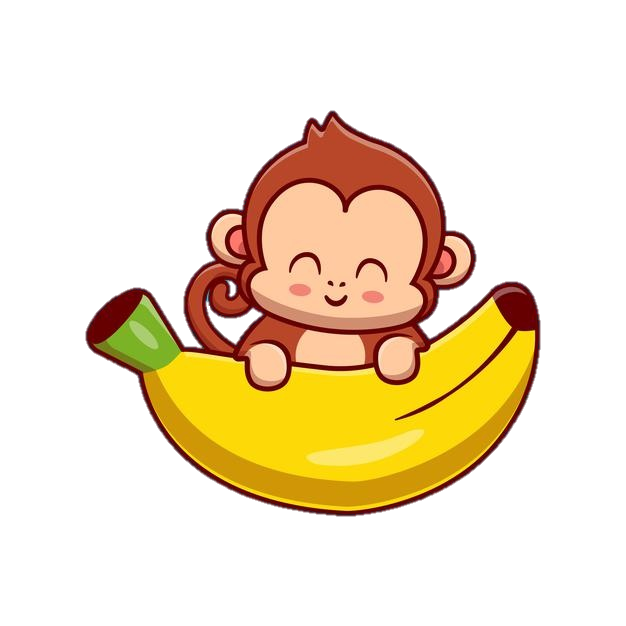 Vì sao đêm trước ngày khai giảng, Diệu nằm mãi không ngủ được?
Đọc kĩ đoạn văn đầu tiên
01
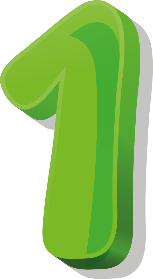 Đêm trước ngày khai giảng, Diệu nằm mãi không ngủ được vì háo hức chờ ngày mai đến lớp để nghe những câu chuyện vui của các bạn.
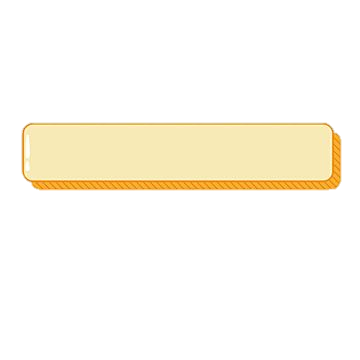 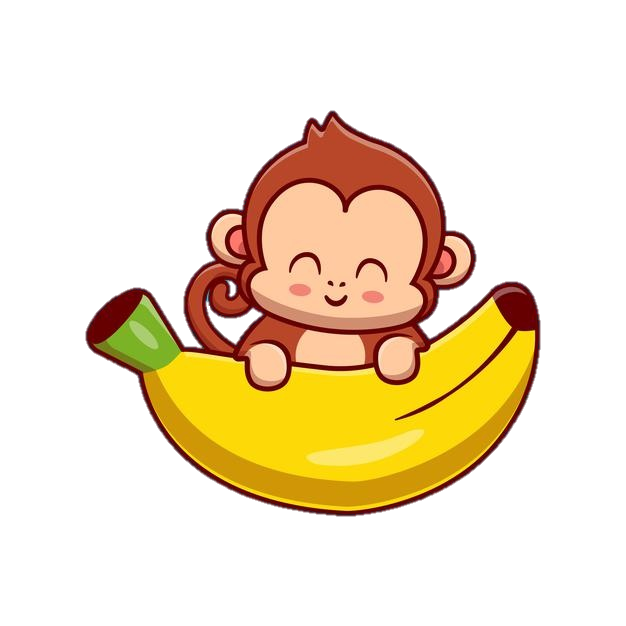 Em dựa vào bài đọc và gợi ý để trả lời câu hỏi
Mùa hè, Diệu đã làm những gì?
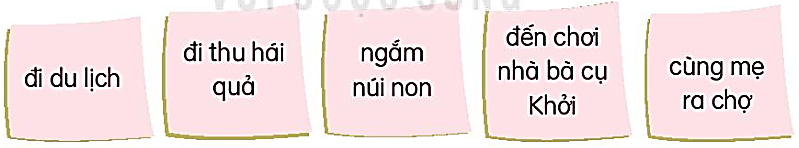 02
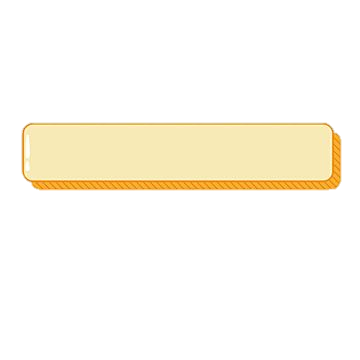 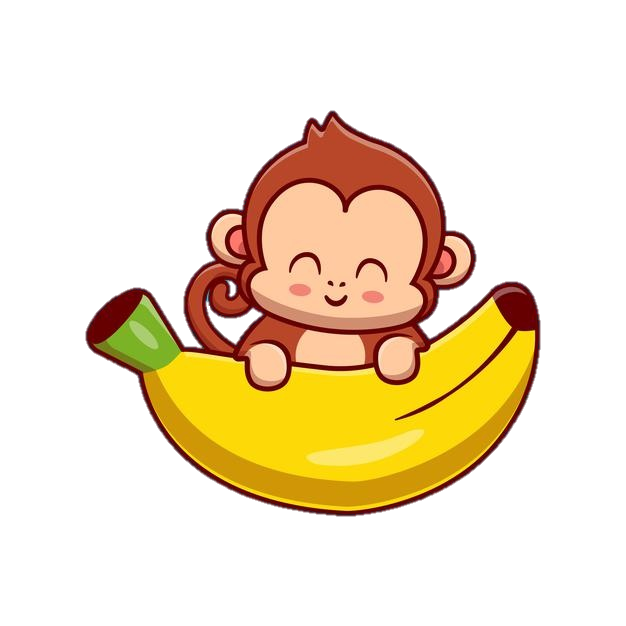 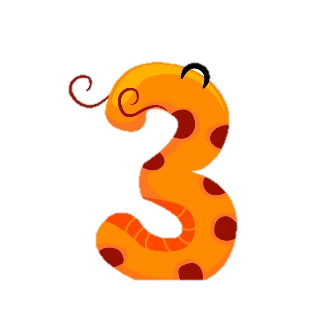 Nói về những trải nghiệm của Diệu trong mùa hè.
Em đọc kĩ đoạn văn thứ 3 và 4
Những trải nghiệm của Diệu trong mùa hè:
a. Khi ở nhà bà cụ Khởi: Diệu thường tỉ tê trò chuyện với bà
b. Khi ở góc chợ quê nghèo: Diệu được thấy những người cô, người bác tảo tần bán từng giỏ cua, mớ tép; những người bà sáng nào cũng dắt cháu đi mua một ít kẹo bột, vài chiếc bánh mì,…
03
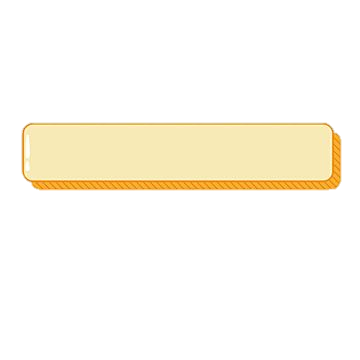 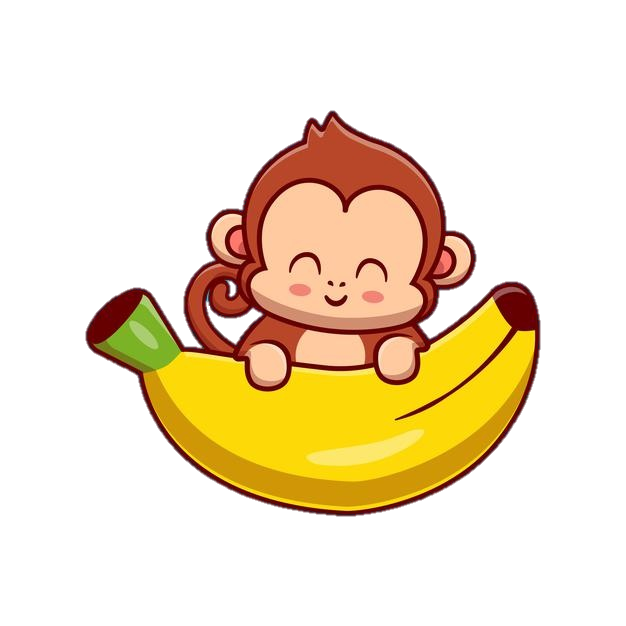 Em thích nhất trải nghiệm nào của Diệu trong mùa hè vừa qua? Vì sao?
Em suy nghĩ và trả lời câu hỏi
- Em thích nhất trải nghiệm đi thu hái quả của Diệu vì em rất thích được giúp đỡ mẹ thu hoạch các loại trái cây.
- Em thích trải nghiệm đến chơi nhà bà cụ Khởi vì em thích được nghe người lớn kể những câu chuyện cổ tích hấp dẫn.
04
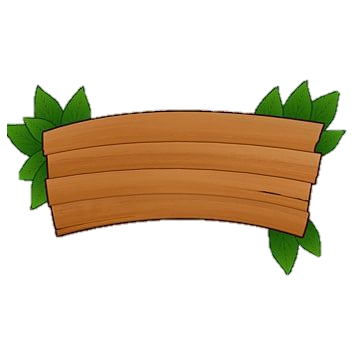 Nội dung bài đọc
Tạm biệt mùa hè là dòng tâm trạng của cô bé Diệu vào đêm trước ngày khai giảng. Diệu nhớ lại những việc mà mình đã làm trong suốt mùa hè vừa qua.
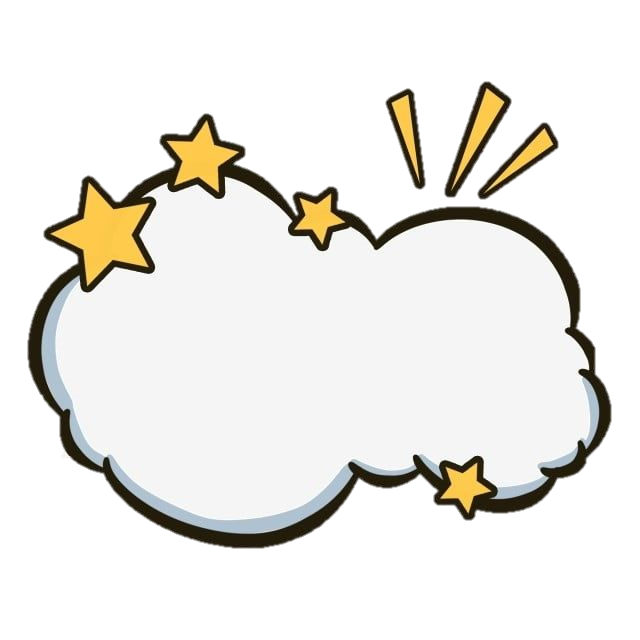 Tiêu chí đánh giá
Đọc đúng
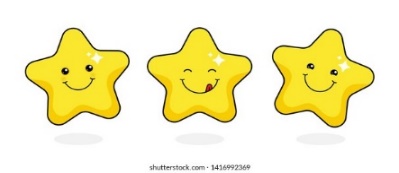 1
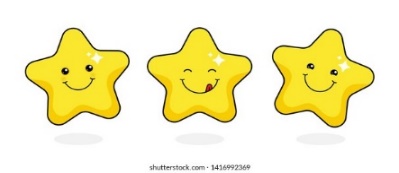 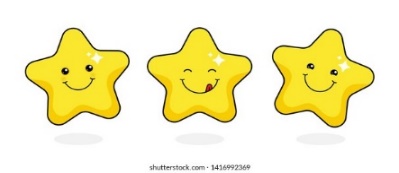 Tất cả thành viên đều đọc
Luyện đọc toàn bài
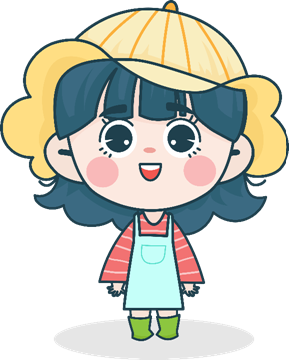 Đọc to, rõ
2
Ngắt nghỉ đúng chỗ
3
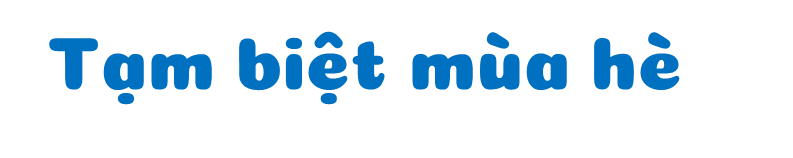 Đêm nay, Diệu nằm mãi mà không ngủ được vì háo hức chờ sớm mai đến lớp. Sau kì nghỉ hè, bạn bè gặp nhau sẽ có bao nhiêu chuyện vui để kể. Các bạn chắc chắn sẽ kể về những chuyến du lịch kì thú của mình: ra biển, lên núi, đến thăm những thành phố lớn,… Còn Diệu, Diệu sẽ kể với các bạn những gì nhỉ?
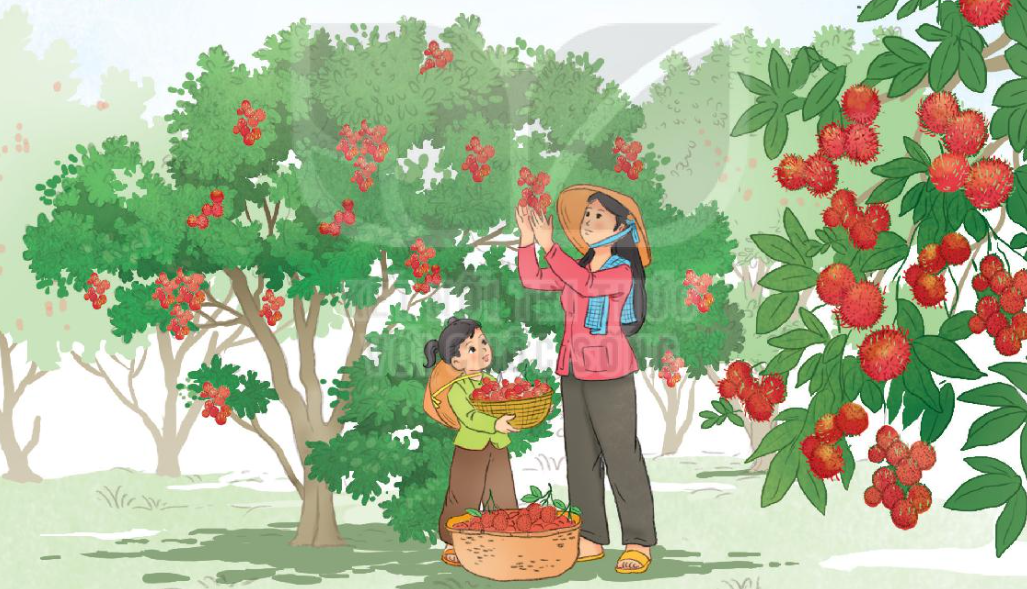 Đọc toàn bài
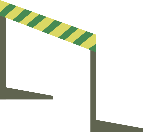 Mùa hè của Diệu đơn giản lắm. Chiều nào Diệu cũng theo mẹ đi các vườn thu hái quả. Hết chôm chôm lại đến bơ, sầu riêng,… Được đến nhiều mảnh vườn với vô vàn trái cây khác nhau thật là thích!
   Mùa hè của Diệu là những lần đến nhà bà cụ Khởi ở cuối làng. Bà bị mù nhưng vẫn có thể làm hết mọi việc trong nhà. Bà đi không cần gậy dò đường. Diệu thường tỉ tê trò chuyện với bà. Bà là cả một kho chuyện thú vị.
   Mùa hè của Diệu là những buổi ra chợ cùng mẹ. Khu chợ quê nghèo ấy thật giản dị mà gần gũi, thân quen. Diệu yêu những người cô, người bác tảo tần bán từng giỏ cua, mớ tép; yêu cả những người bà sáng nào cũng dắt cháu đi mua một ít kẹo bột, vài chiếc bánh mì,…
Tạm biệt mùa hè, mai Diệu sẽ bước vào năm học mới…
(Theo Vũ Thị Huyền Trang)
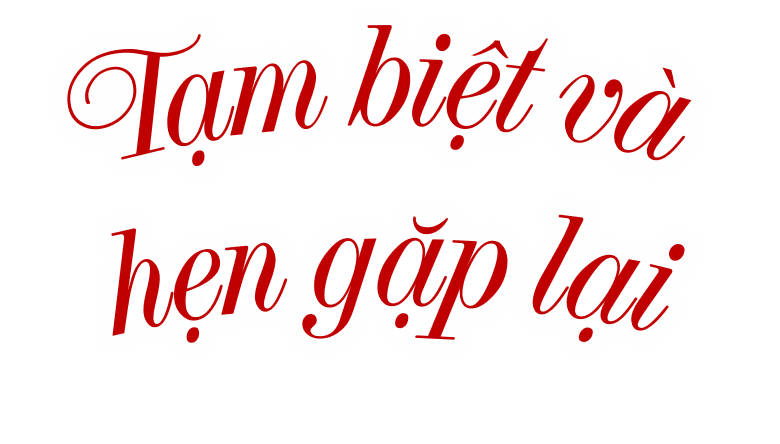